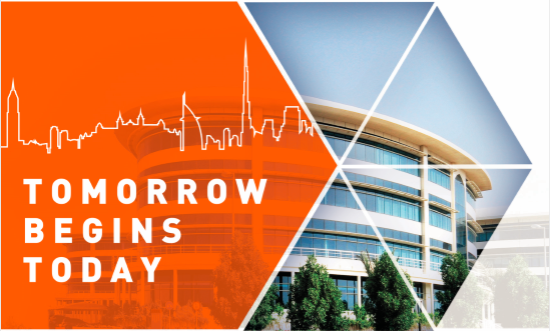 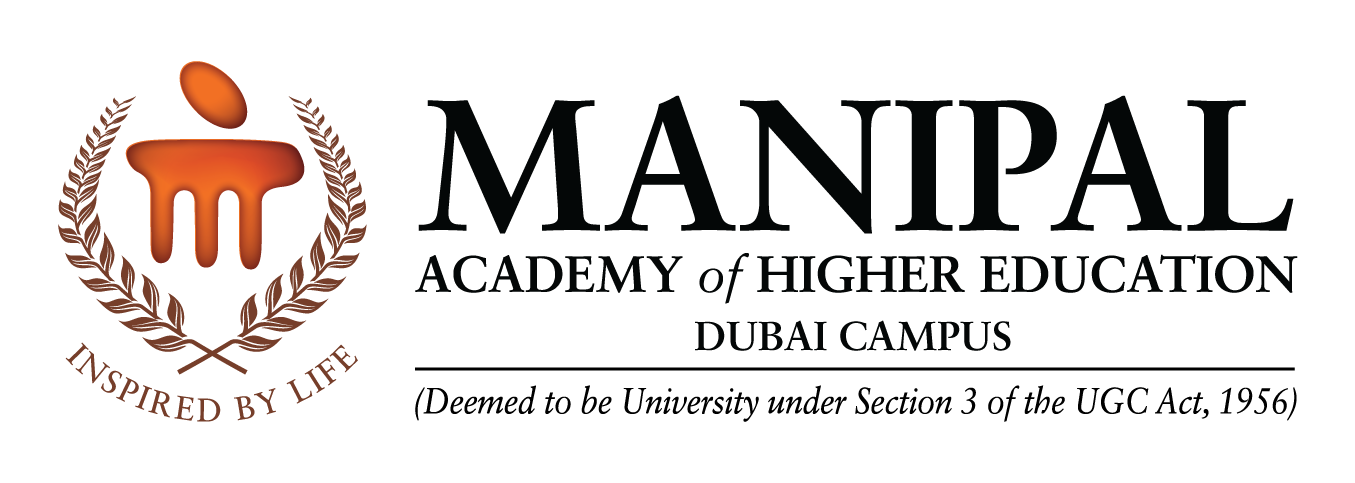 About Manipal and its Global Presence
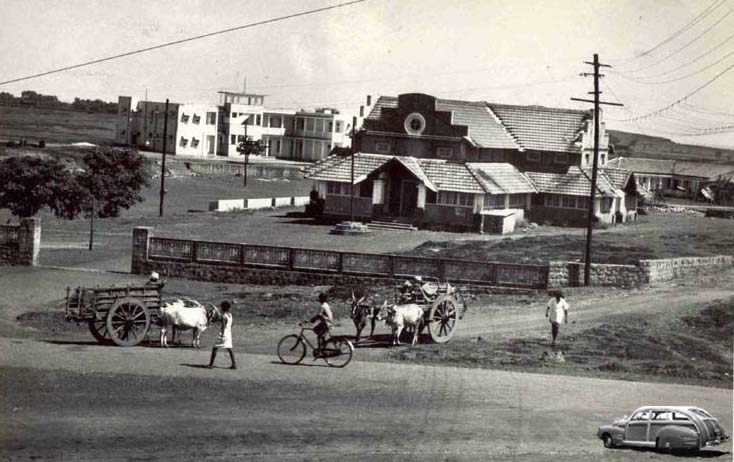 NEPAL
First private educational institute of India, set up in a small town – Manipal, Karnataka, India.
DUBAI
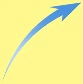 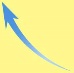 ANTIGUA
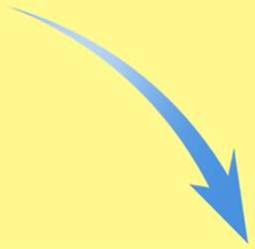 MALAYSIA
TODAY
1953
Founded by Dr T M A Pai
Manipal’s Global Presence
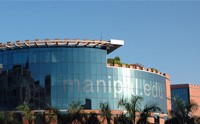 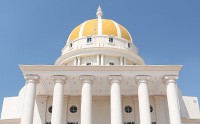 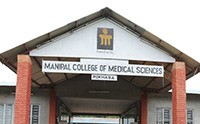 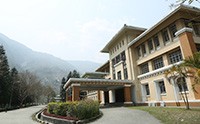 Manipal’s Global Presence
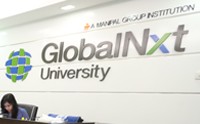 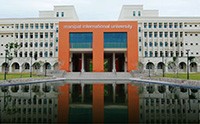 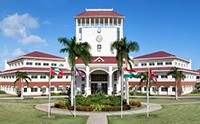 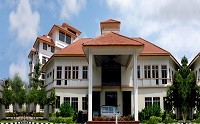 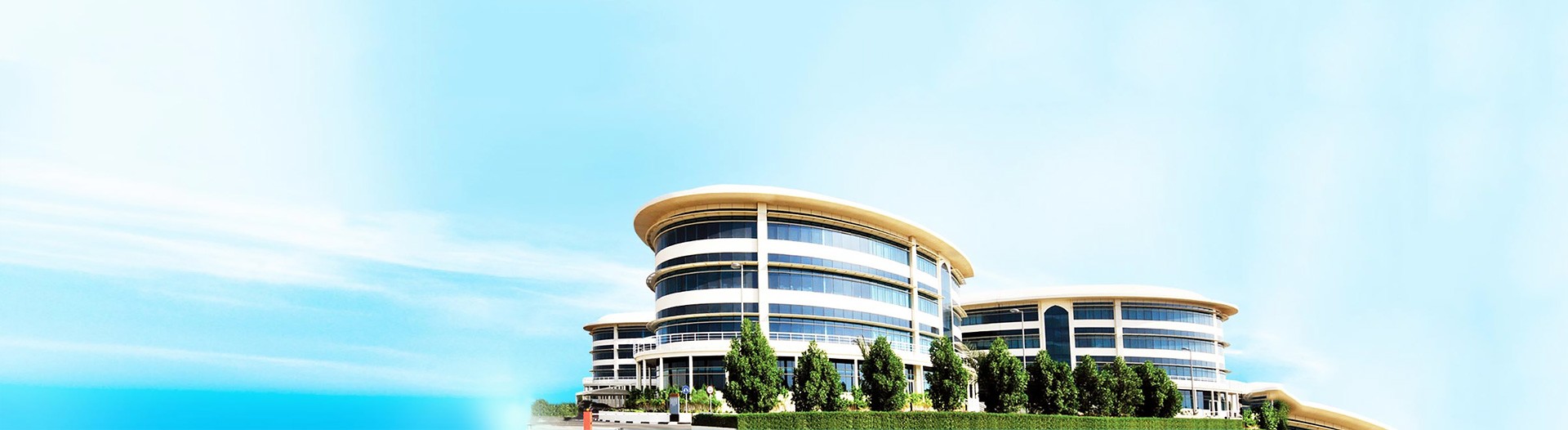 About MAHE Dubai
Manipal Academy of Higher Education, Dubai is the branch campus of Manipal Academy of Higher Education (MAHE), Manipal, India – the Best Private University in India (QS World Rankings 2020). 

MAHE Dubai campus established its presence in Dubai in the year 2000. Today, we are home to over 2000 students from more than 40 nationalities and boast of a strong network of over 4000 alumni.
Why trust MAHE Dubai with your Education?
Degree from MAHE Dubai is recognized by
 
Ministry of Human Resource Development, Government of India

University Grants Commission (UGC)

Knowledge and Human Development Authority (KHDA), Dubai, UAE

World Education Services (WES)
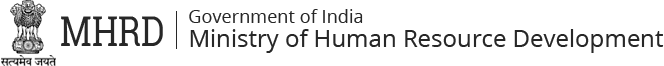 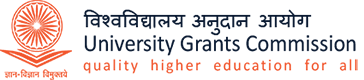 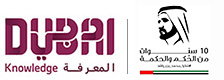 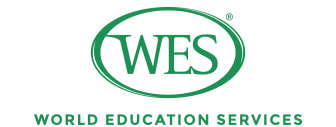 Why trust MAHE Dubai with your Education?
KHDA Ratings
Knowledge and Human Development Authority (KHDA) has rated MAHE Dubai as 4 stars 
(out of 5) in its latest Higher Education Classification and Rating Framework.
Why trust MAHE Dubai with your Education?
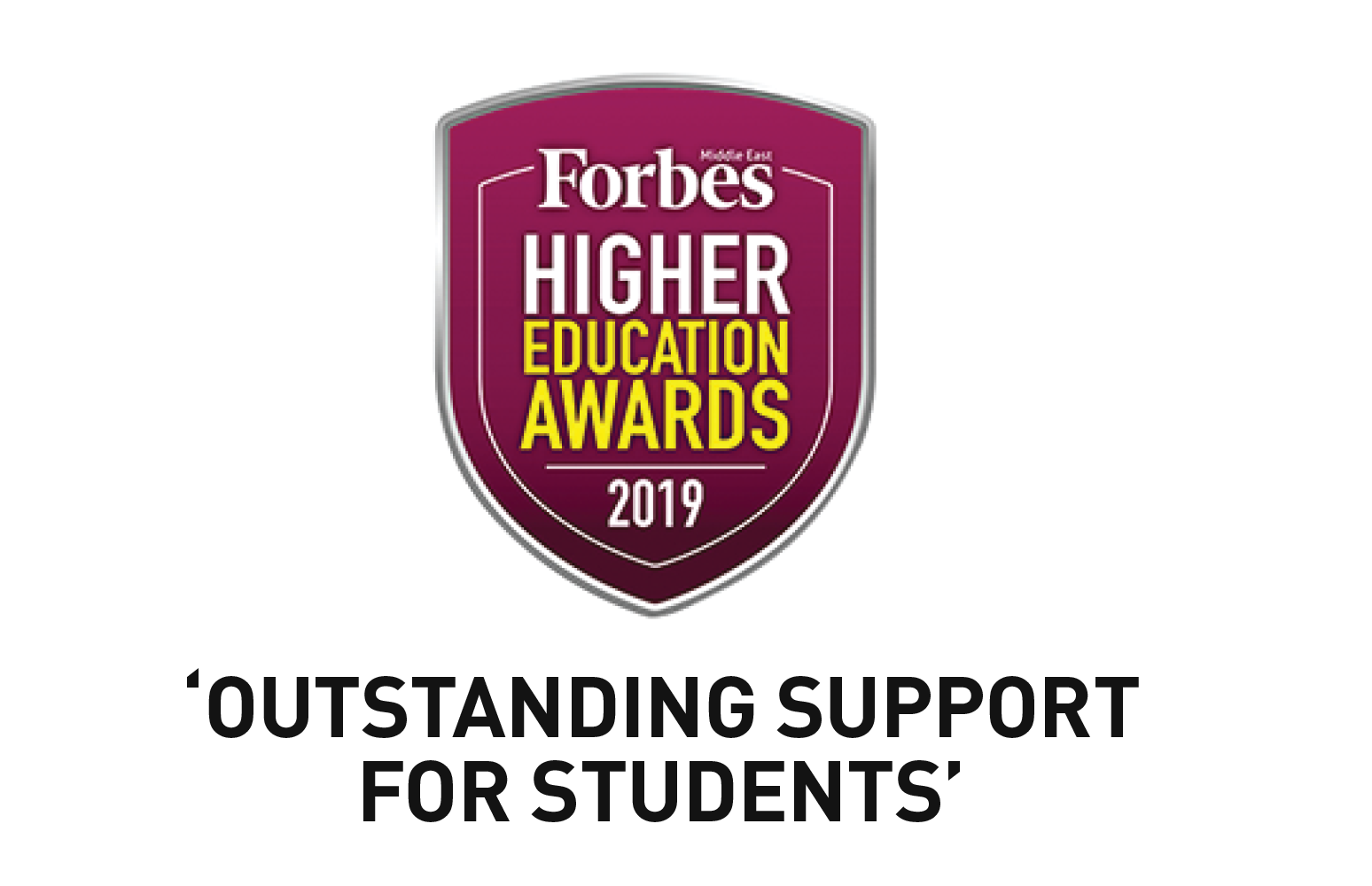 In 2019, Forbes Middle East awarded MAHE Dubai as the Best University offering  
‘Outstanding Support for Students’.
Why trust MAHE Dubai with your Education?
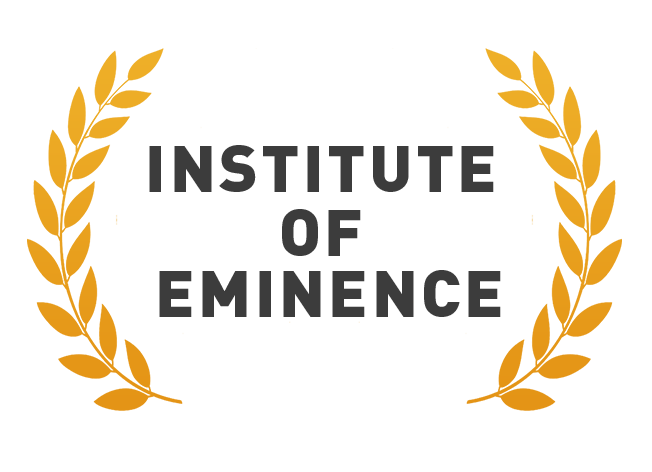 Manipal Academy of Higher Education has been granted the status of Institute of Eminence by the 
Ministry of Human Resource Development (MHRD), Government of India.

We are among the only three private Universities to have received this status.
Why trust MAHE Dubai with your Education?
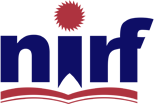 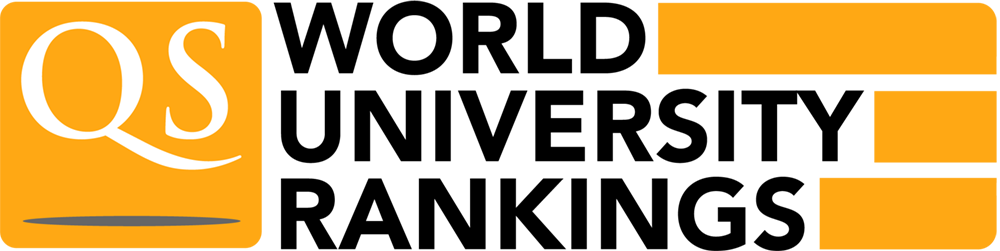 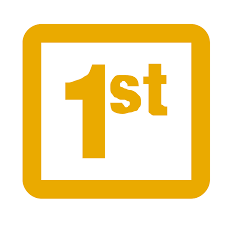 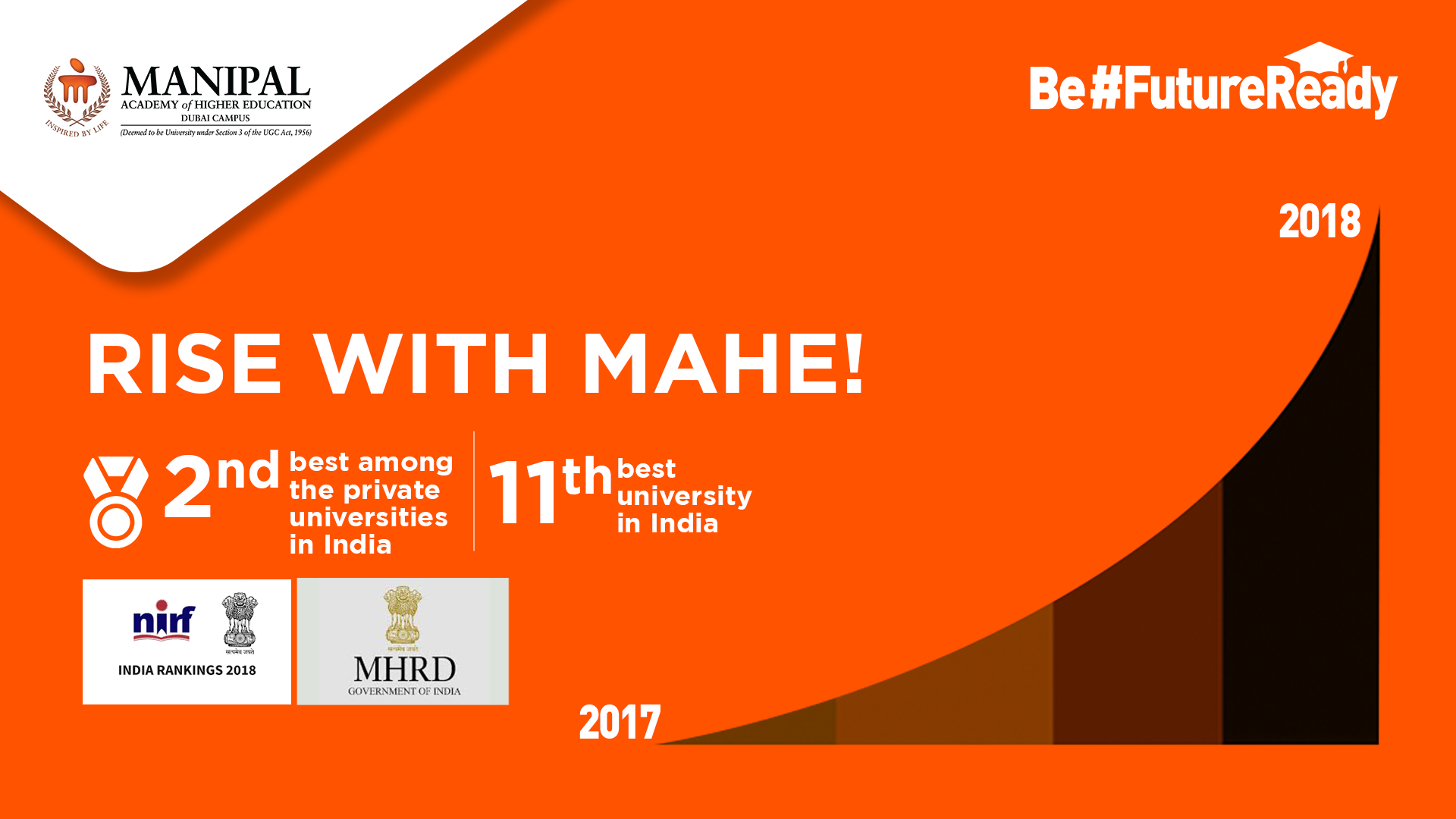 QS World University Rankings has consistently ranked Manipal Academy of Higher Education as
the #1 Private Indian University.  

We have achieved the recognition for four years in a row – 
QS Rankings 2017, 2018, 2019 and 2020.
NIRF Rankings 2018 and 2019, released by the Ministry of Human Resource Development (MHRD), Government of India has placed Manipal Academy of Higher Education as 
the #2 Private Indian University. 

Overall it is the 9th Best University in India.
Facilities and infrastructure at MAHE Dubai
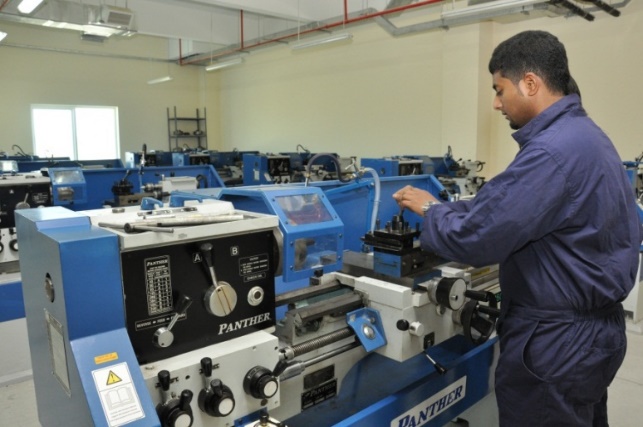 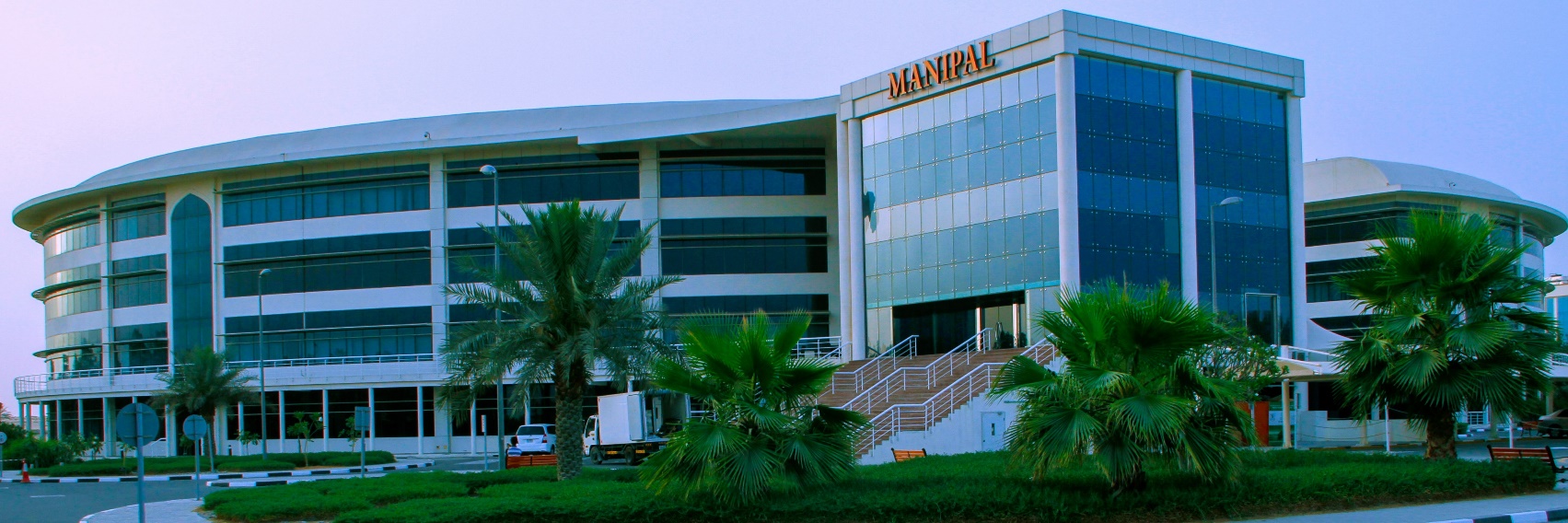 Labs
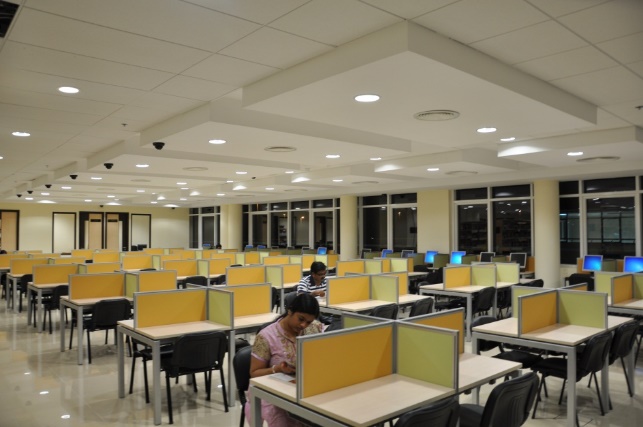 Green Campus
Library
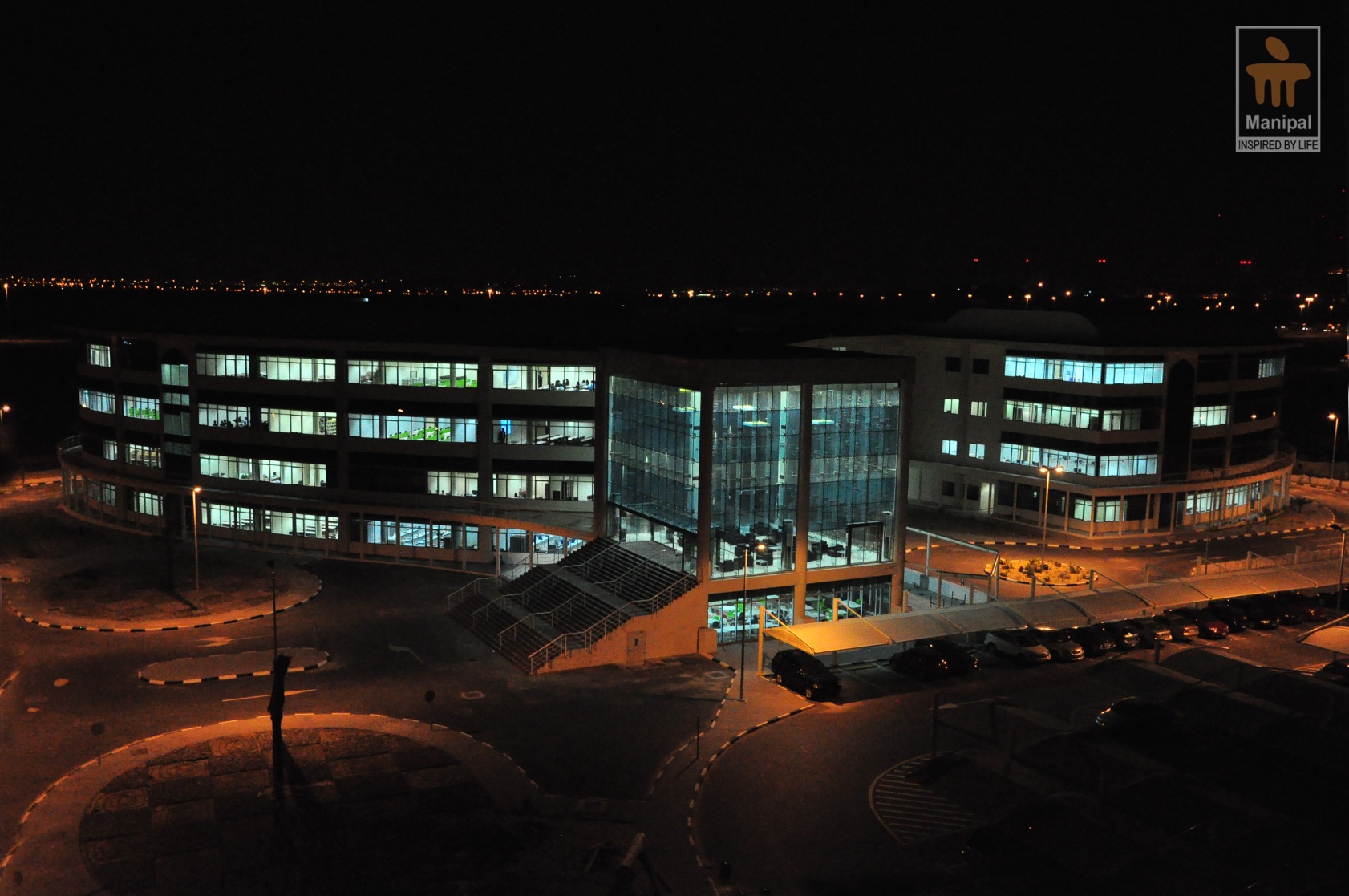 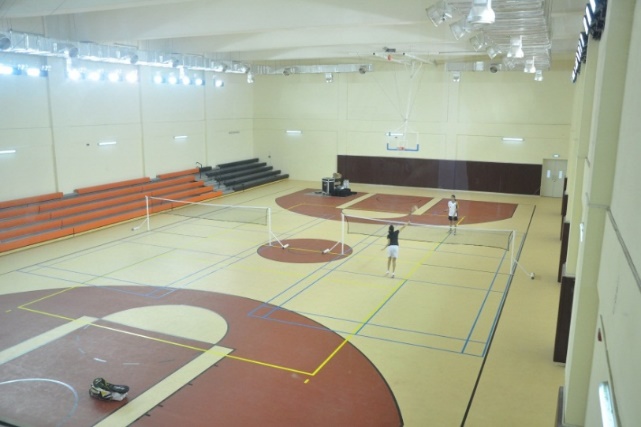 Labs
Sports
Campus in the Evening
On-campus hostels at MAHE Dubai
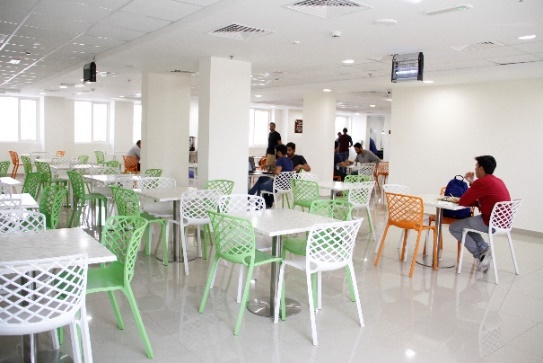 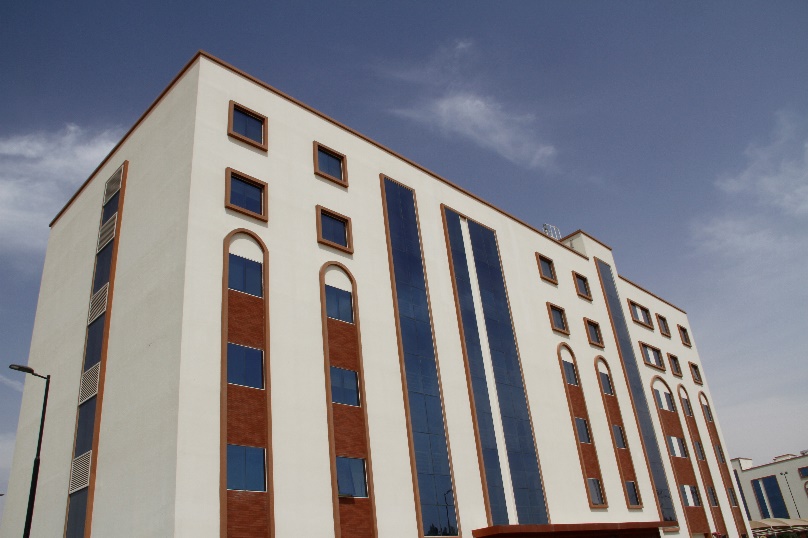 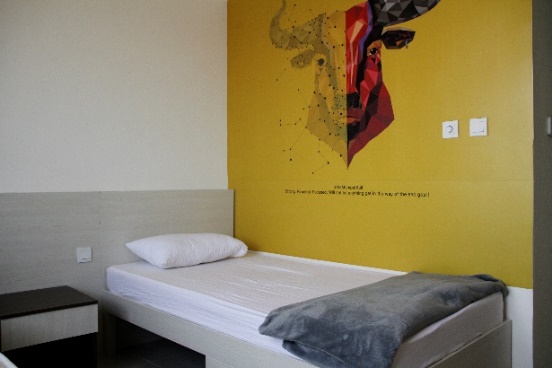 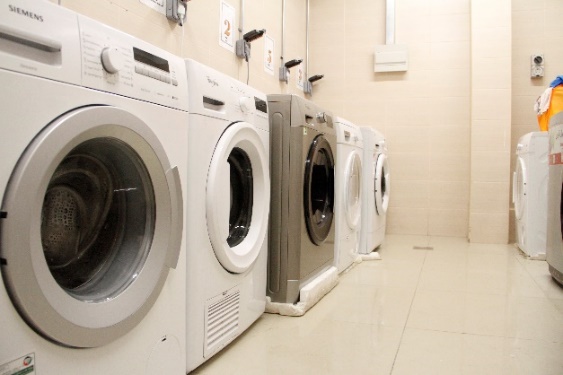 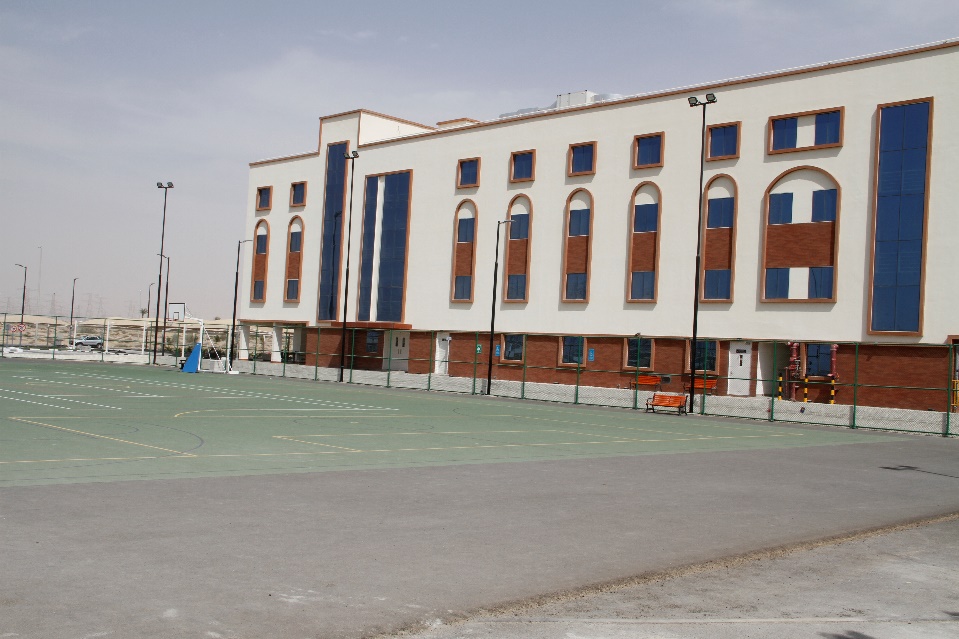 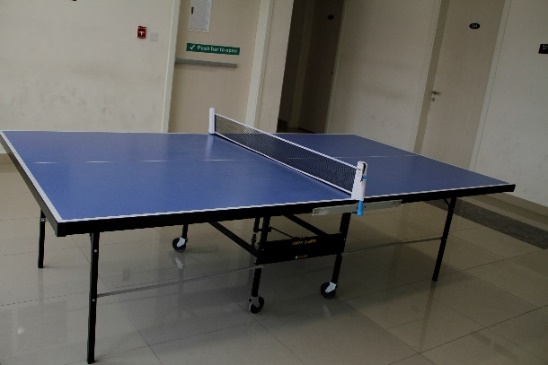 Why study in Dubai?
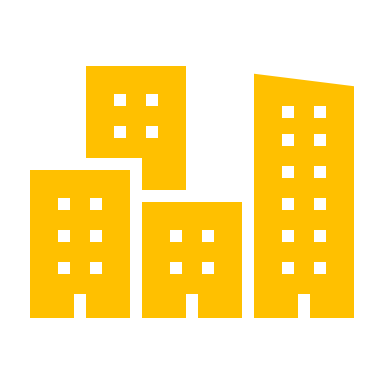 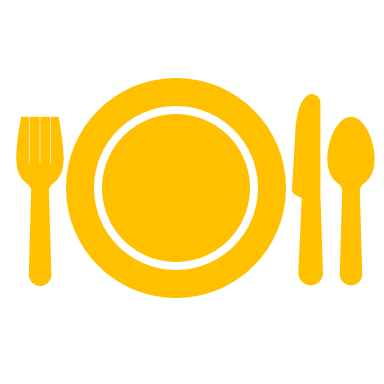 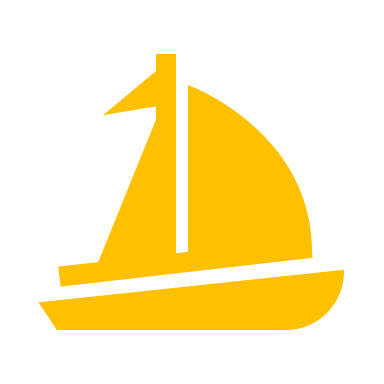 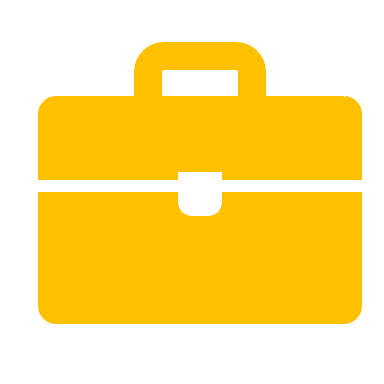 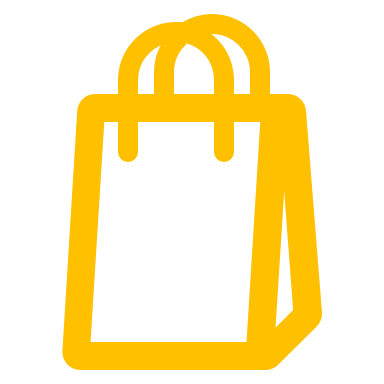 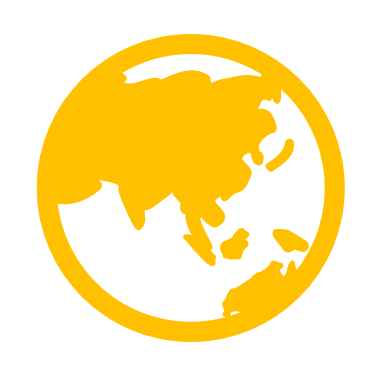 One of the fastest growing cities in the world
A cultural melting pot with people from over 200 different nationalities
Global employment and entrepreneurship opportunities
Experience world-renowned hospitality
Adventure. Travel. Shop. Your choice!
Programs offered at MAHE Dubai
40+ programs offered across 5 schools and 7 disciplines. 
Undergraduate, Postgraduate, Certificate Courses, Foundation Courses, as well as PhD.
Programs offered at MAHE Dubai
Undergraduate programs
Postgraduate programs
Programs offered at MAHE Dubai
Undergraduate programs
Postgraduate programs
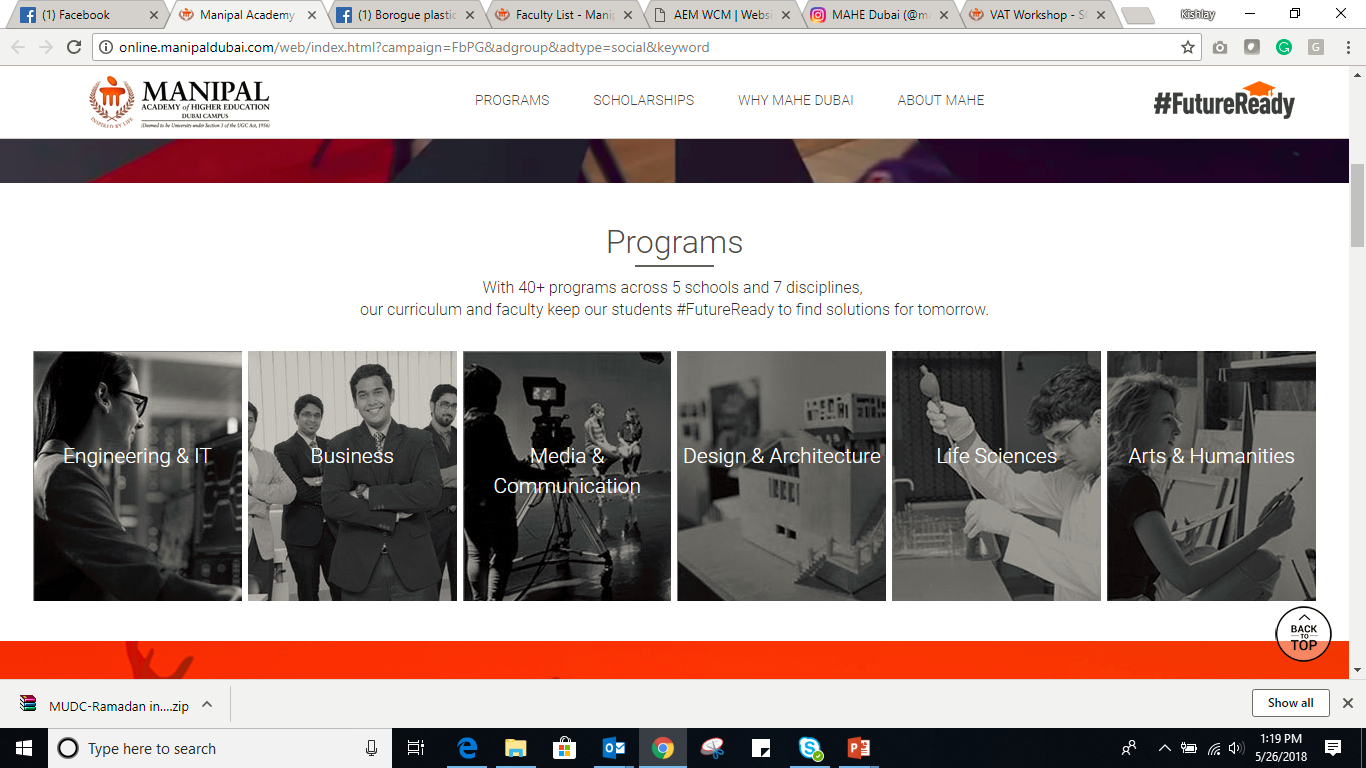 Programs offered at MAHE Dubai
Undergraduate programs
Postgraduate programs
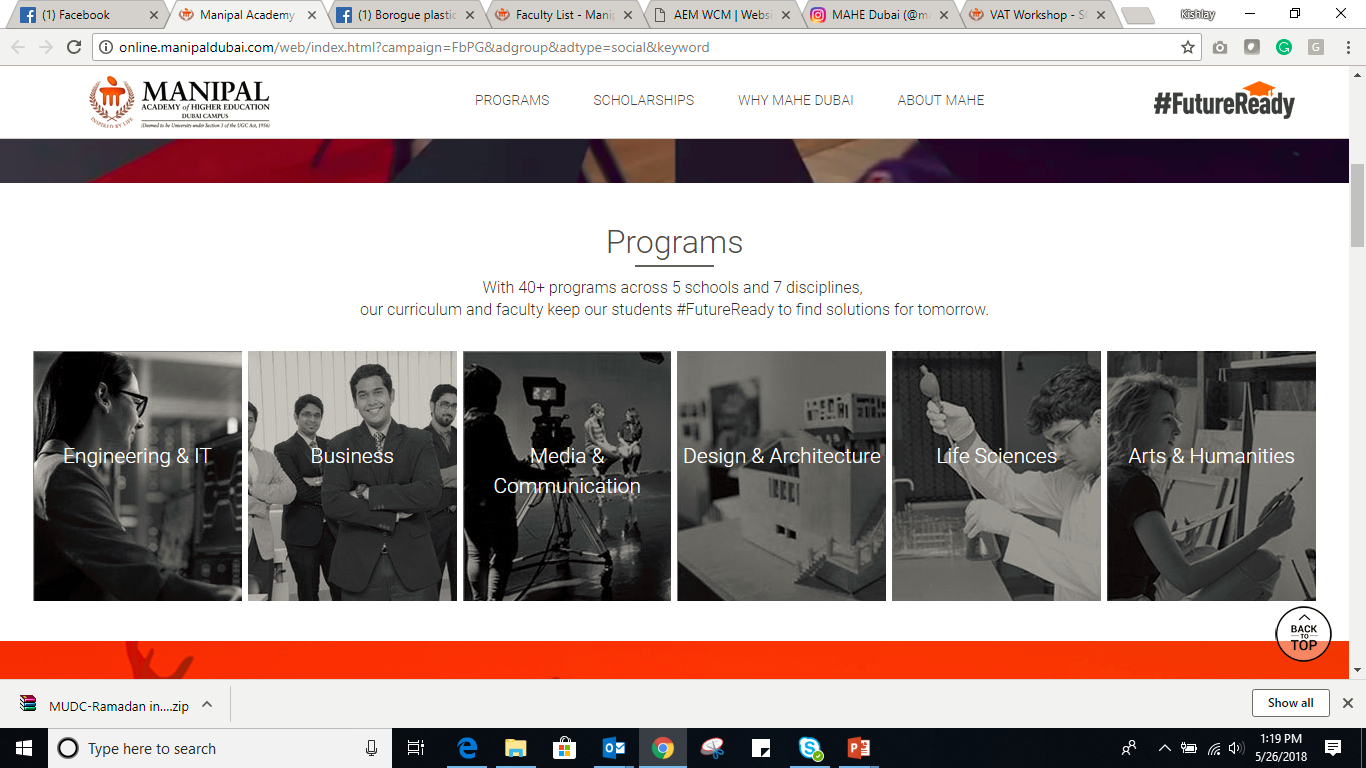 Programs offered at MAHE Dubai
Undergraduate programs
Postgraduate programs
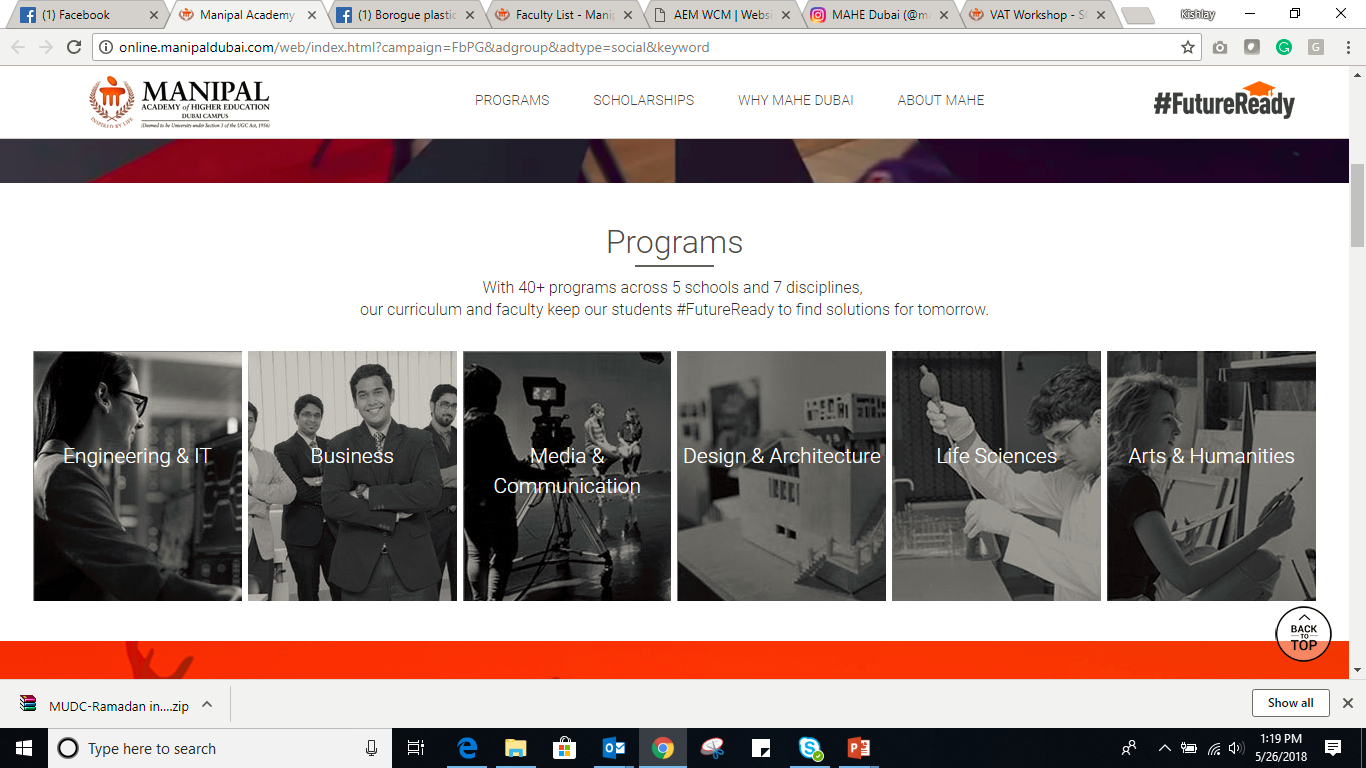 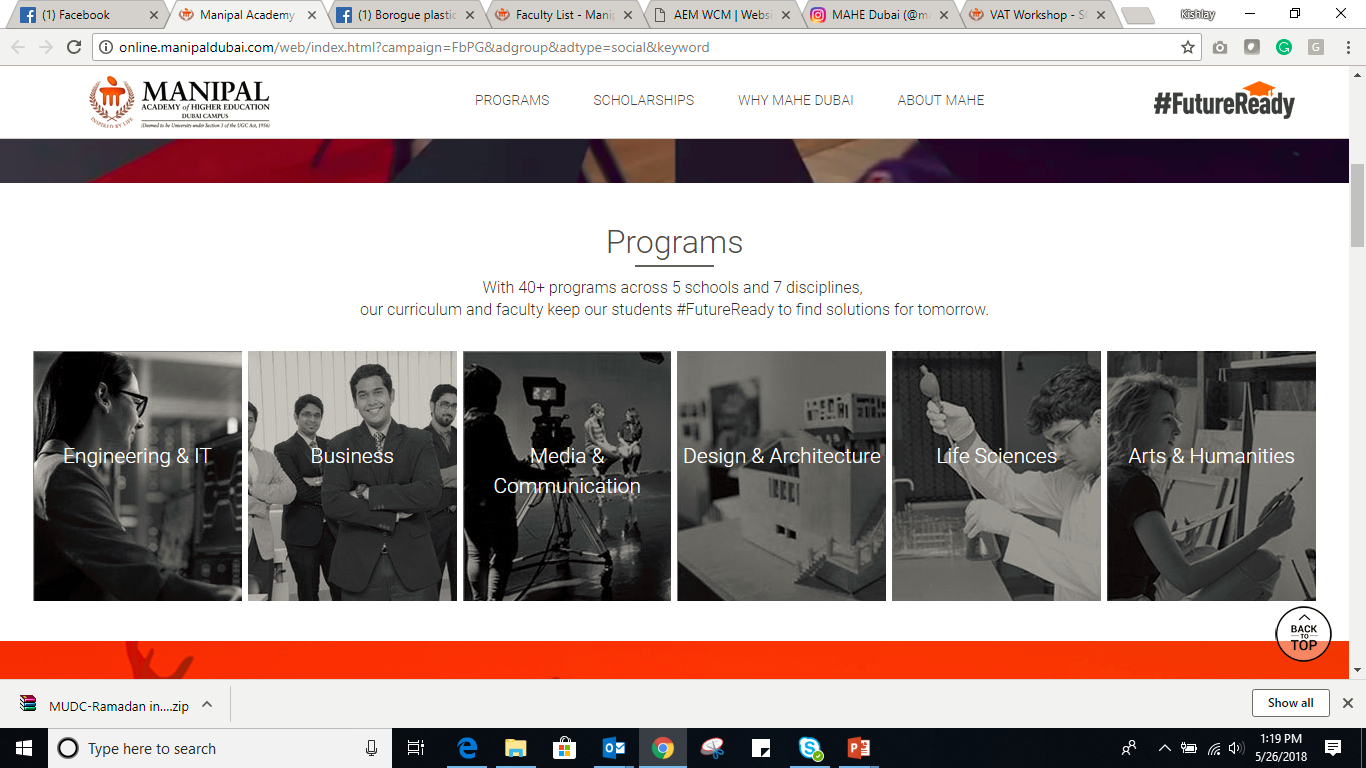 Other programs at MAHE Dubai
Scholarships offered at MAHE Dubai
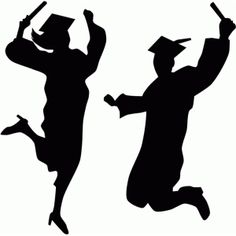 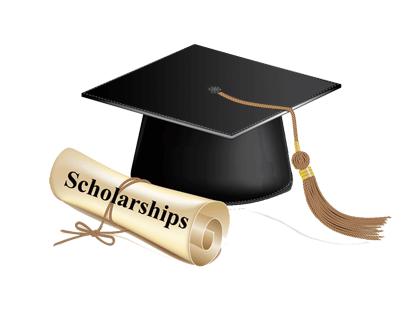 Tech-enabled Learning
Student learn in a highly competitive tech-enabled environment, including

 
Student Communication App

Learning Management System App

Global online courses embedded in the curriculum  

Online Assignment Assessment Tool 

Online Research Repository
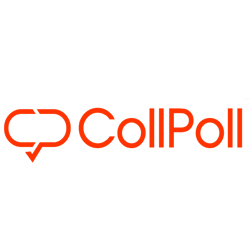 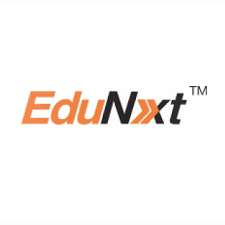 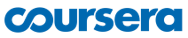 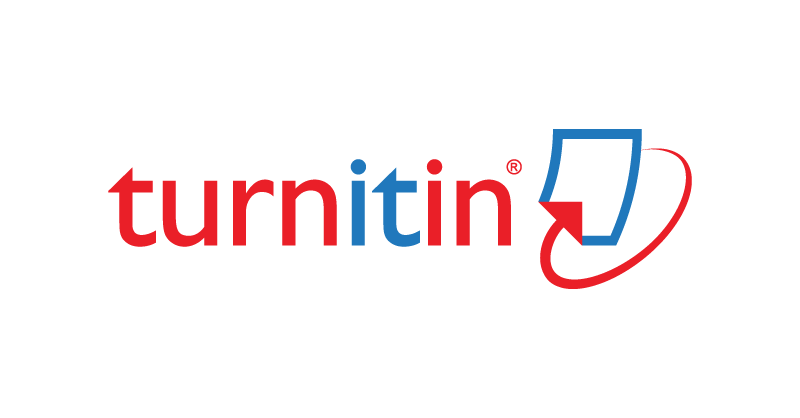 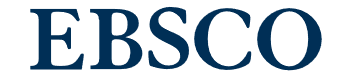 Our Academic and Industry Partners
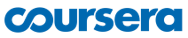 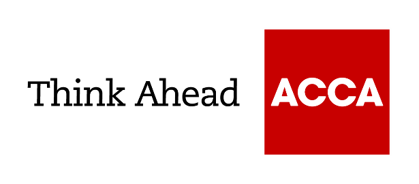 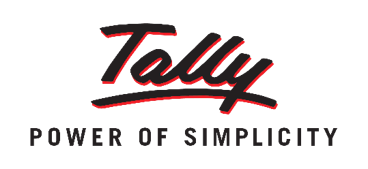 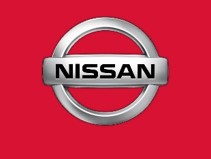 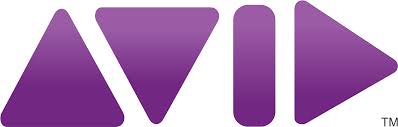 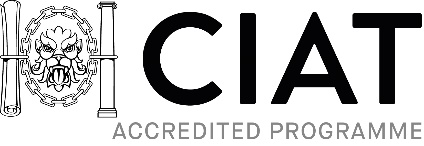 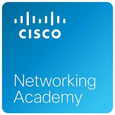 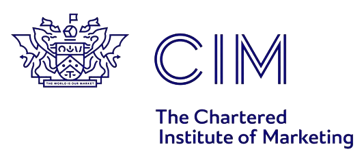 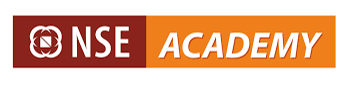 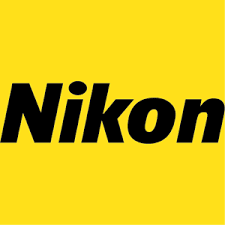 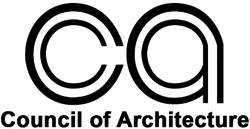 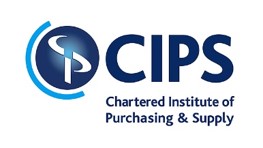 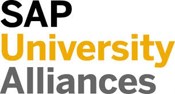 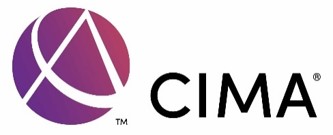 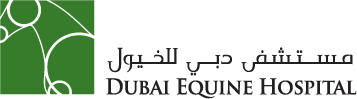 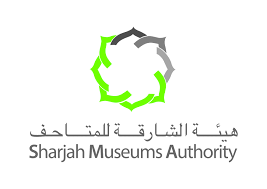 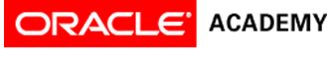 MAHE Dubai Career Services to facilitate Placements and Internships
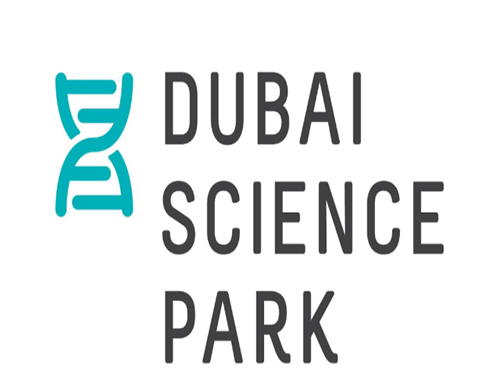 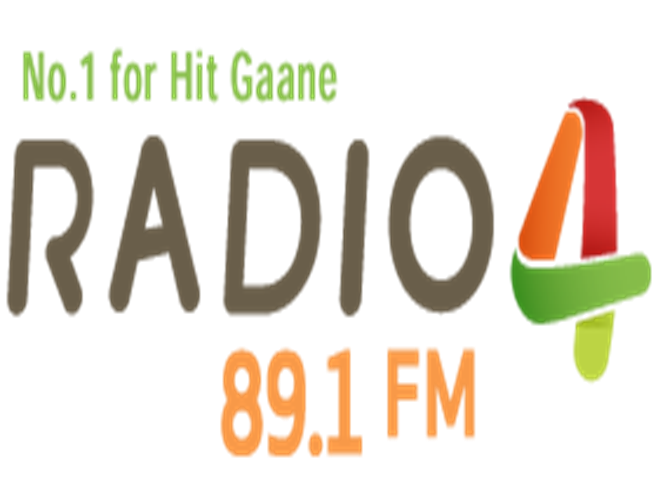 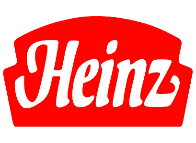 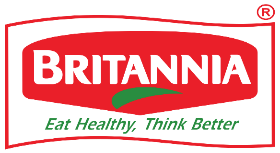 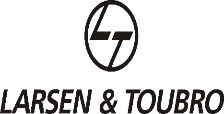 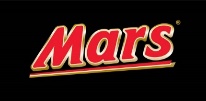 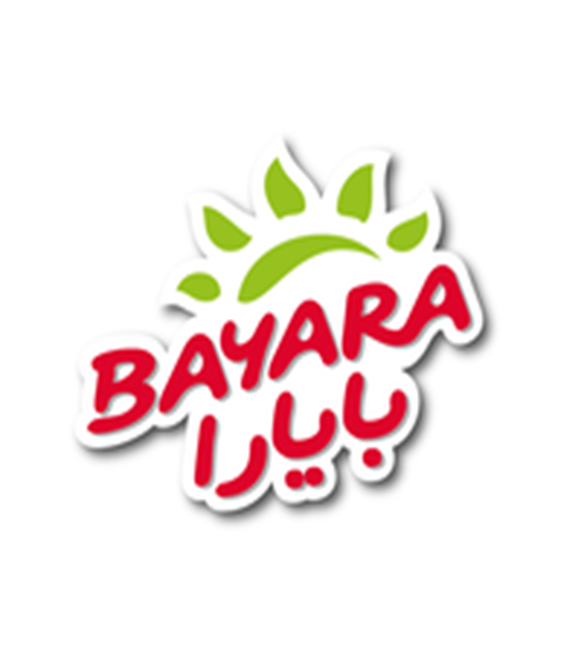 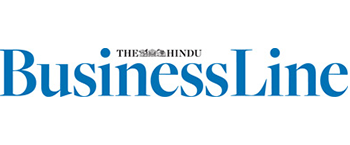 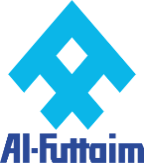 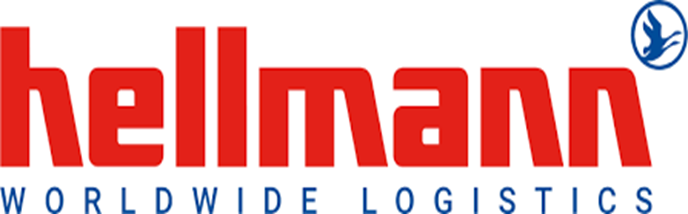 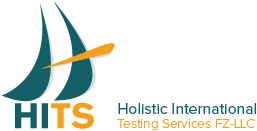 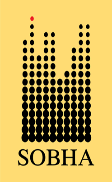 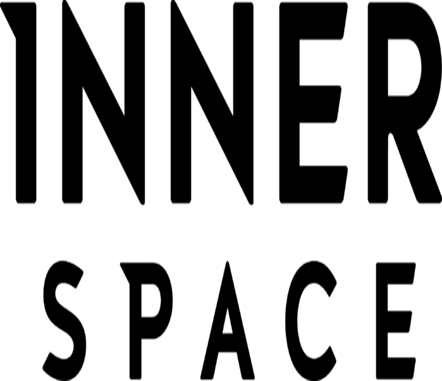 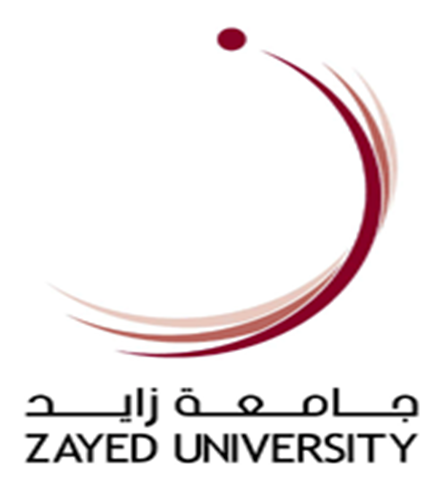 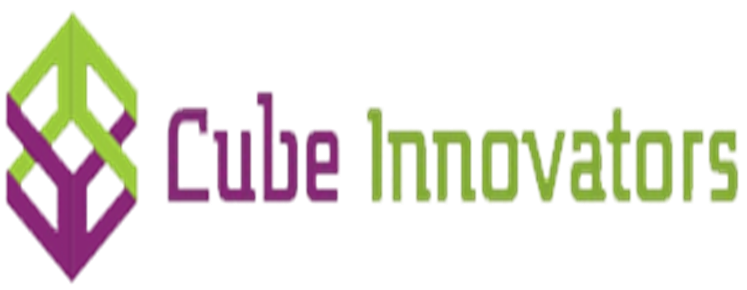 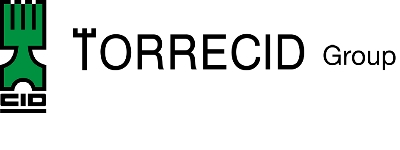 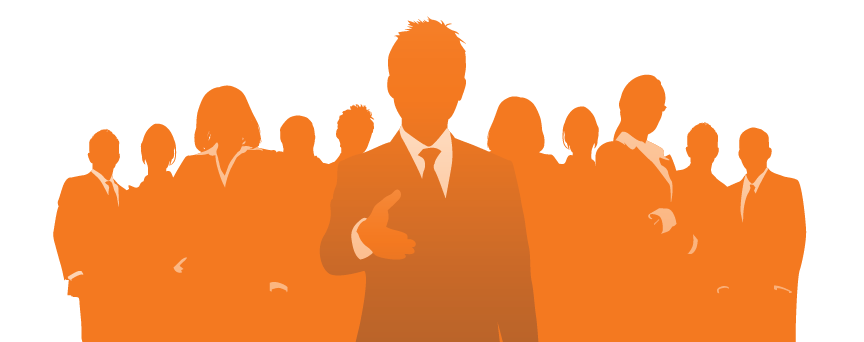 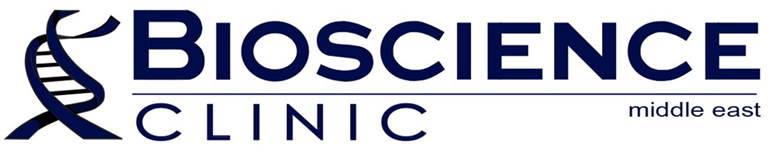 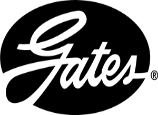 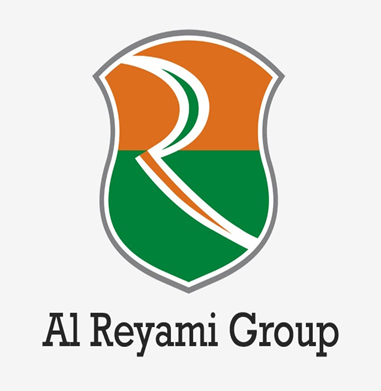 Student-centric activities across the year for their holistic development
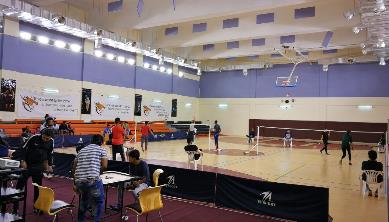 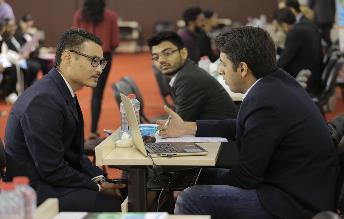 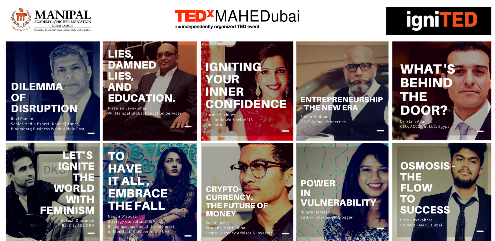 Sports Fest
Career Fair
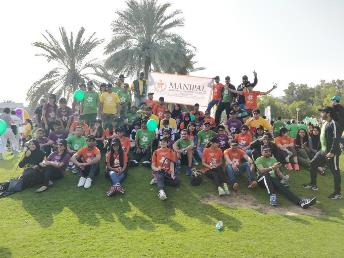 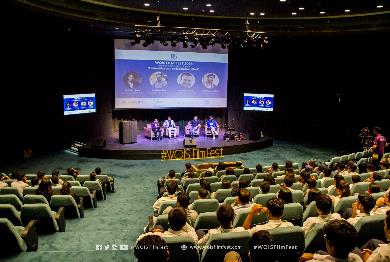 WOIS- Short Film Festival
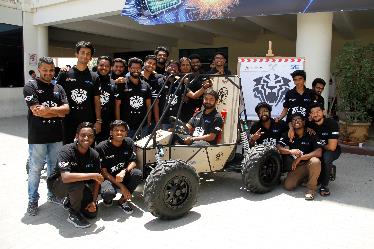 Walkathon
Technovanza
Student-centric activities across the year for their holistic development
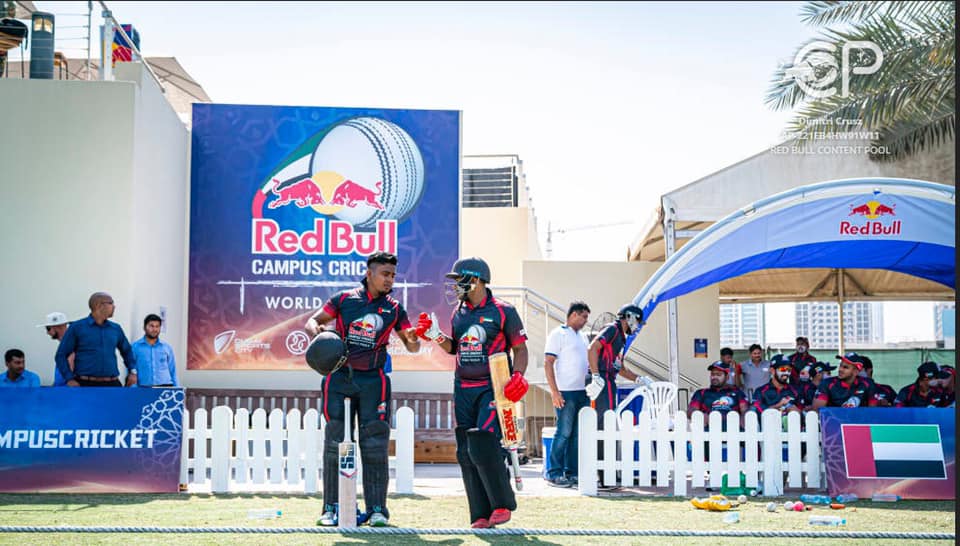 International 
Tournaments
Project Fest
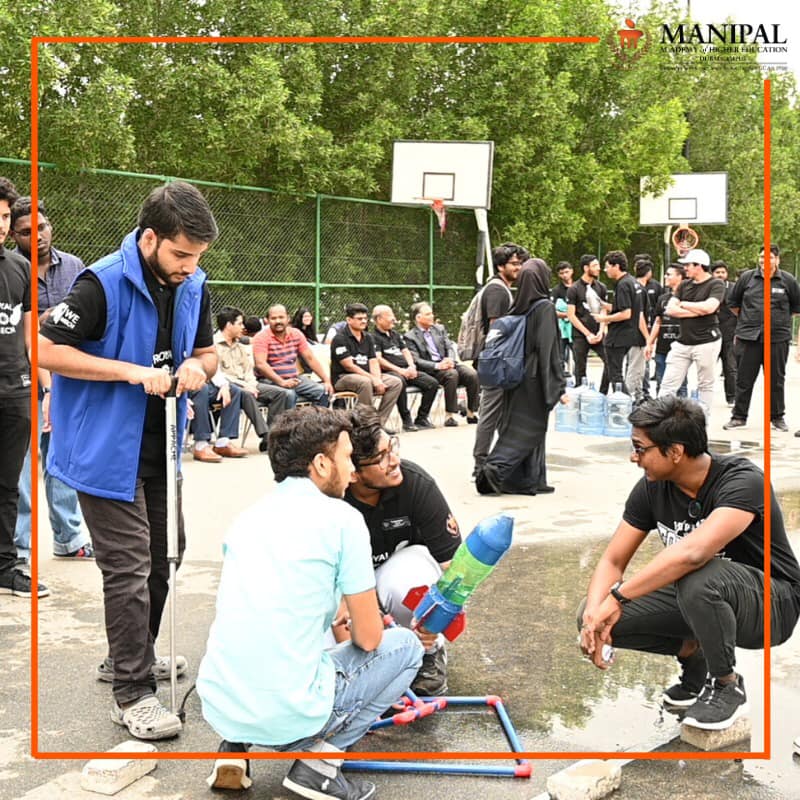 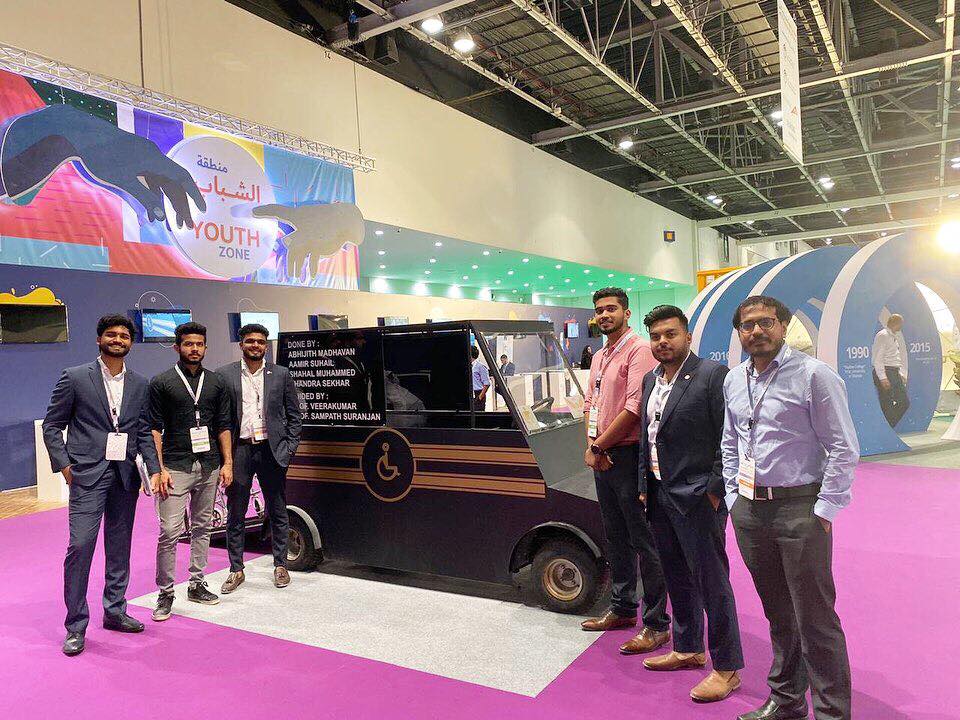 Student Project Showcase
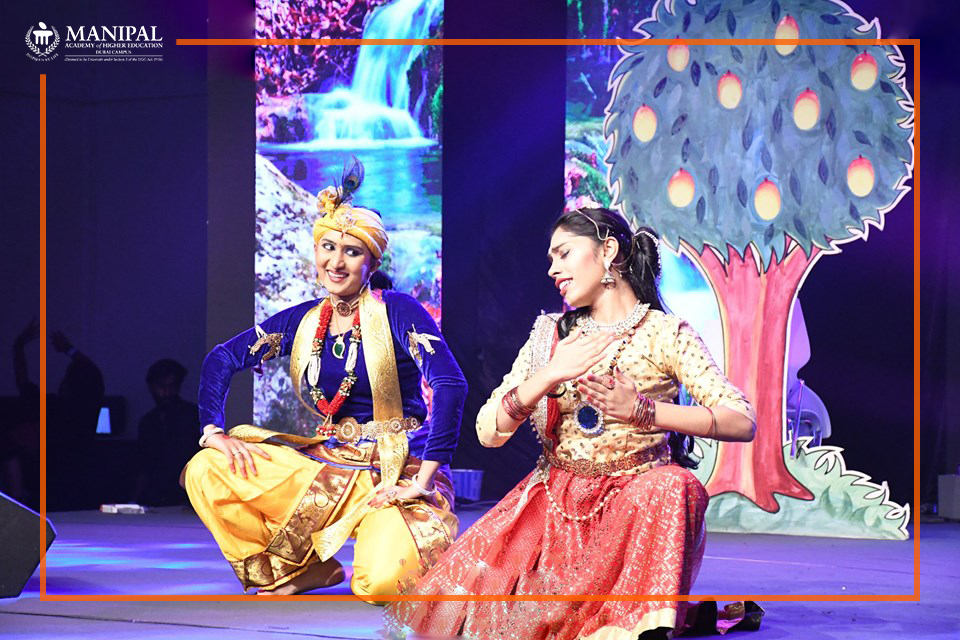 Cultural 
Events
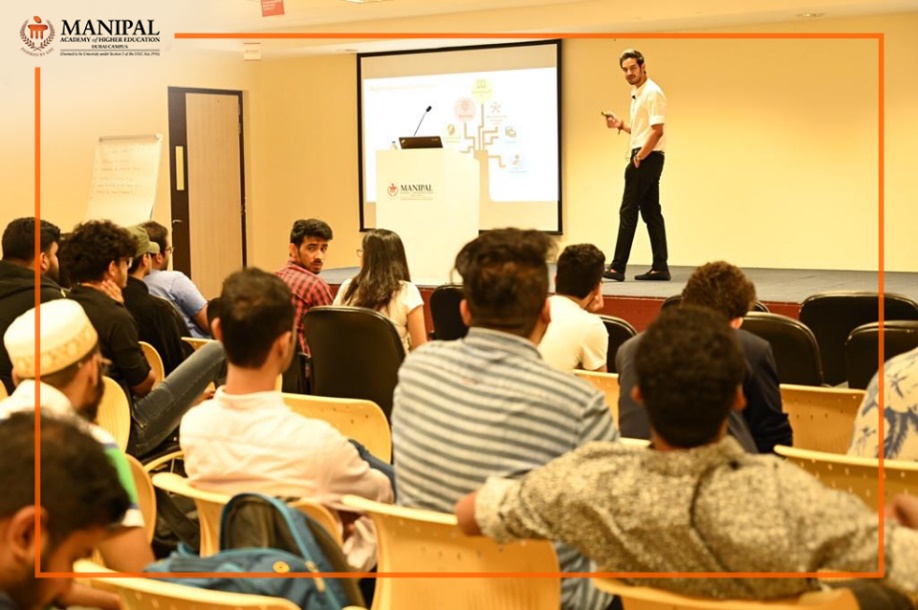 Industry 
Connect
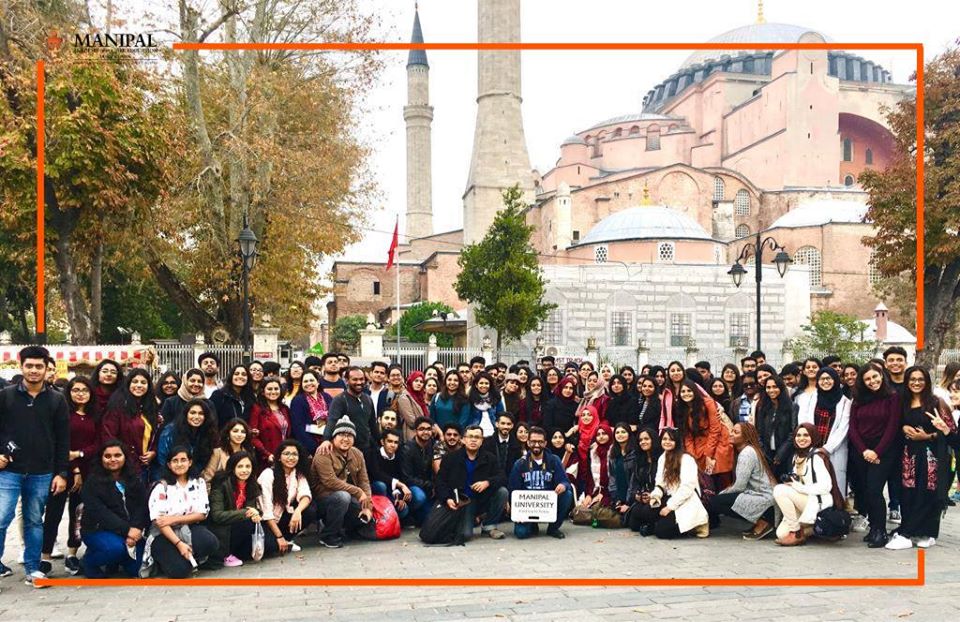 International
Visits
The MAHE Dubai Advantage
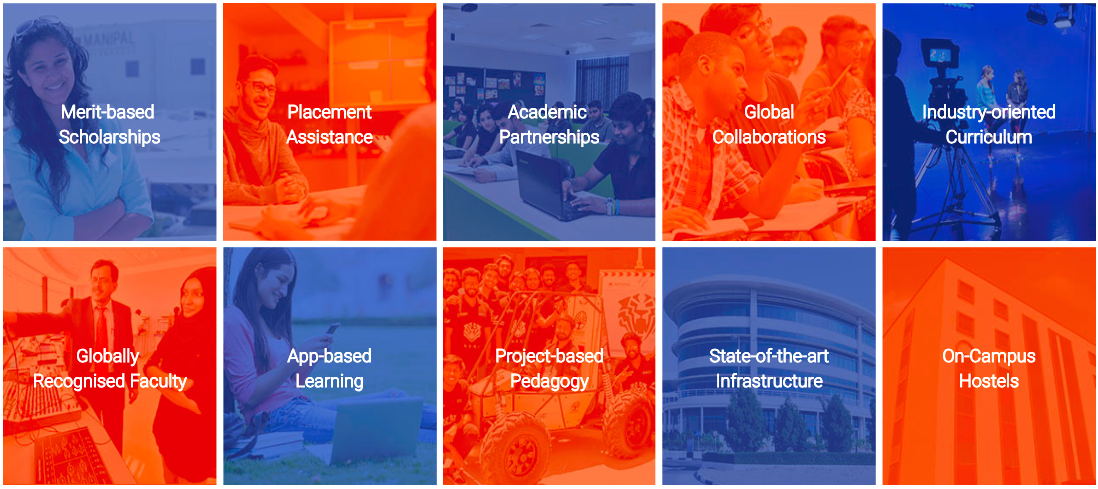 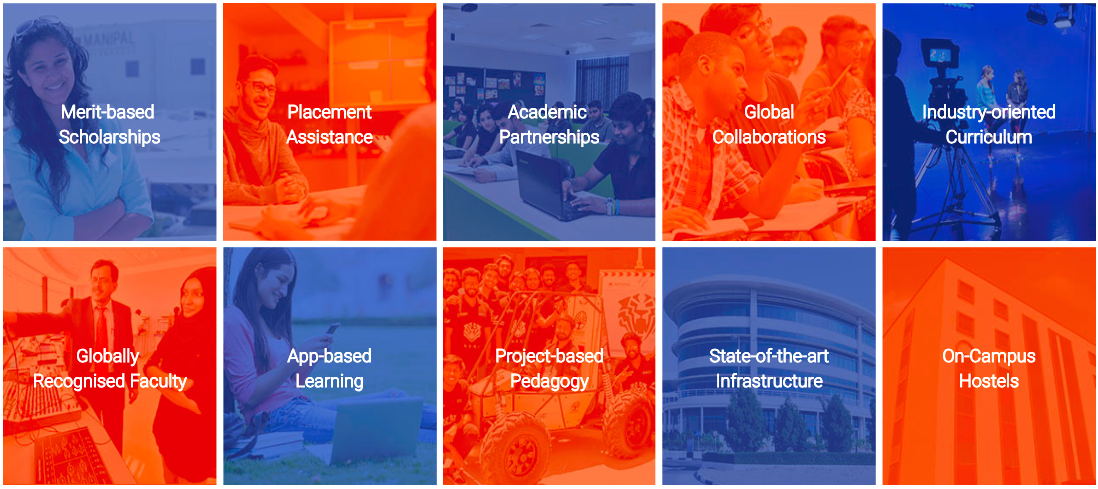 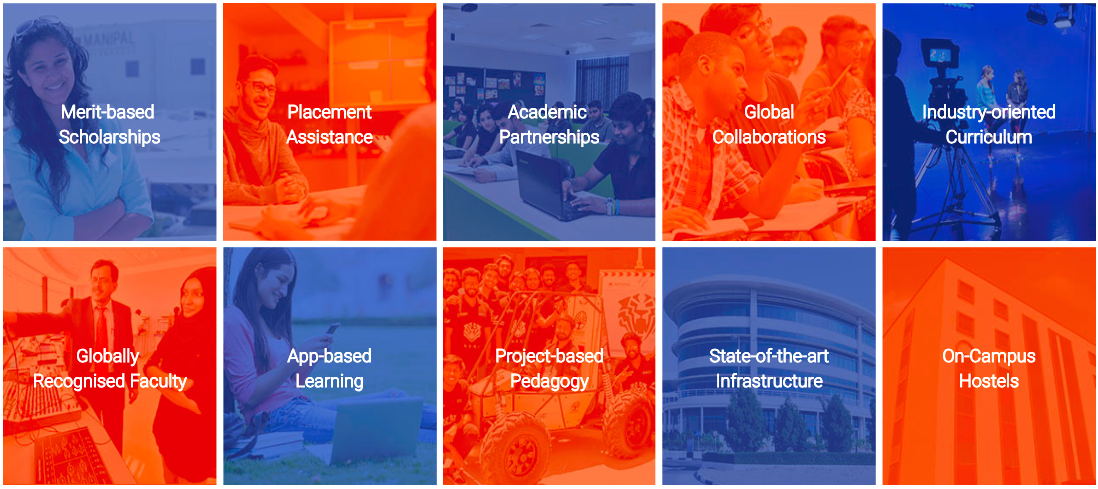 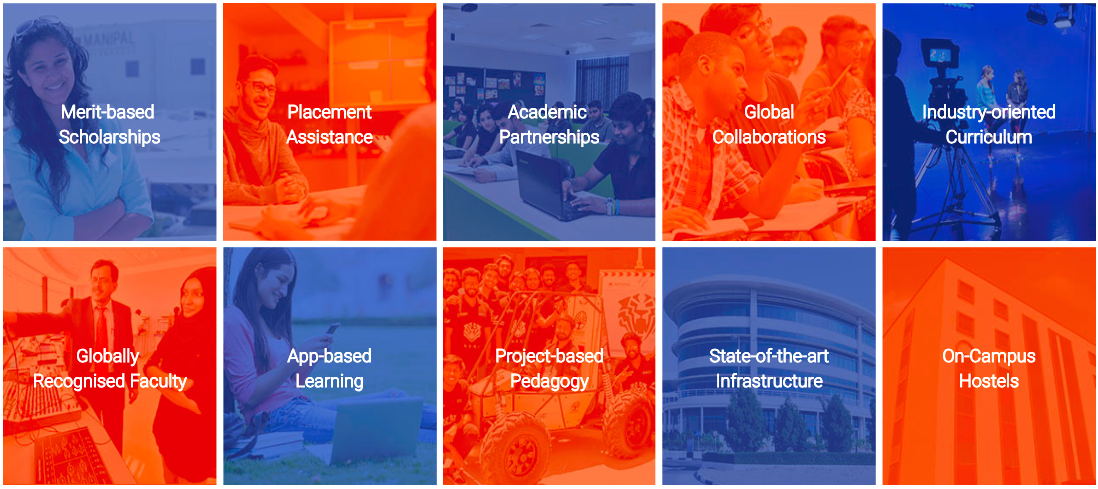 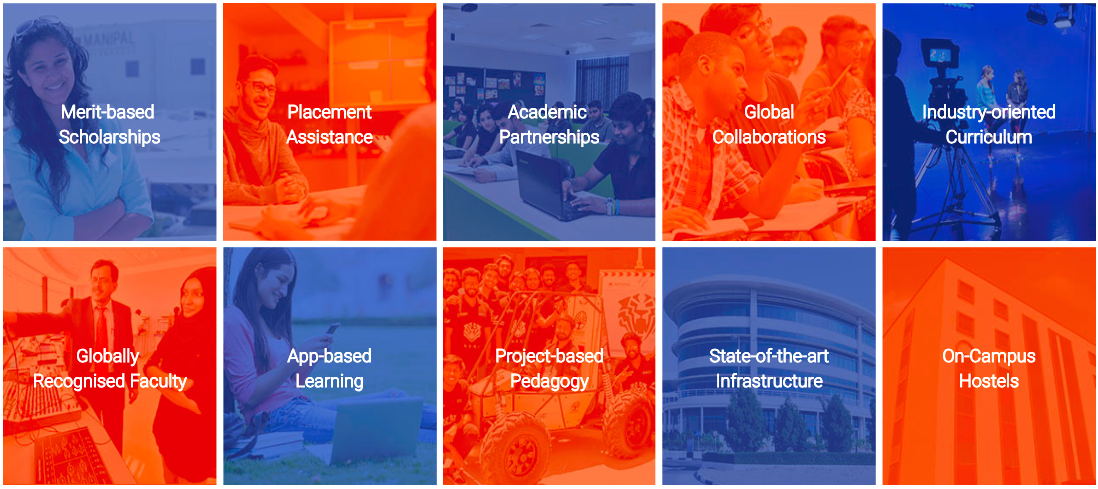 Industry oriented curriculum
State-of-the-art
infrastructure
Research & Project based learning
Merit based Scholarship
Globally recognized 
Faculty
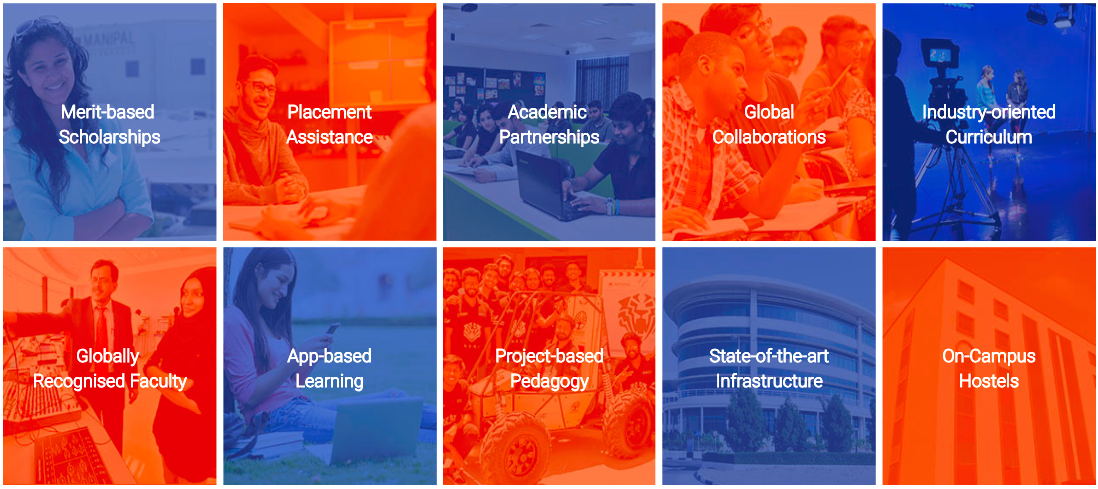 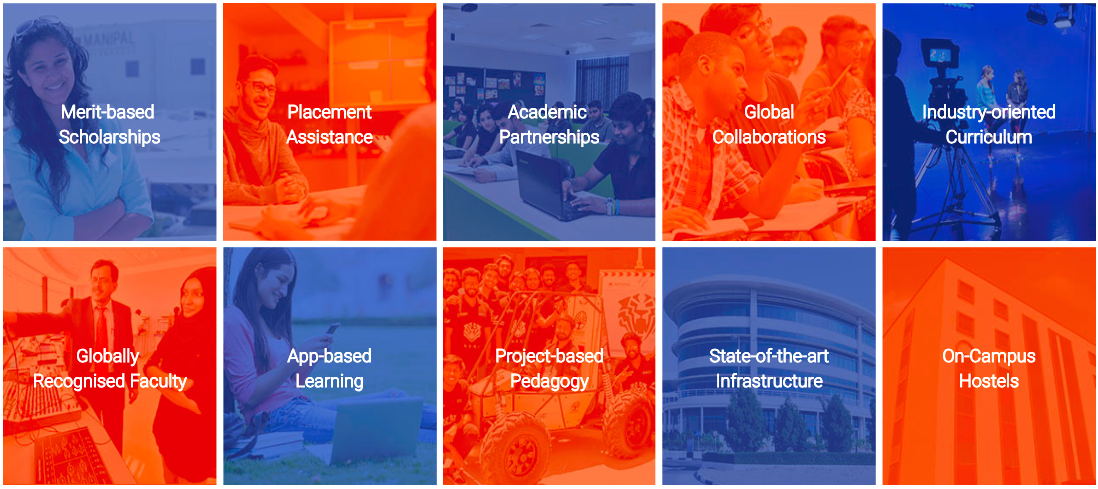 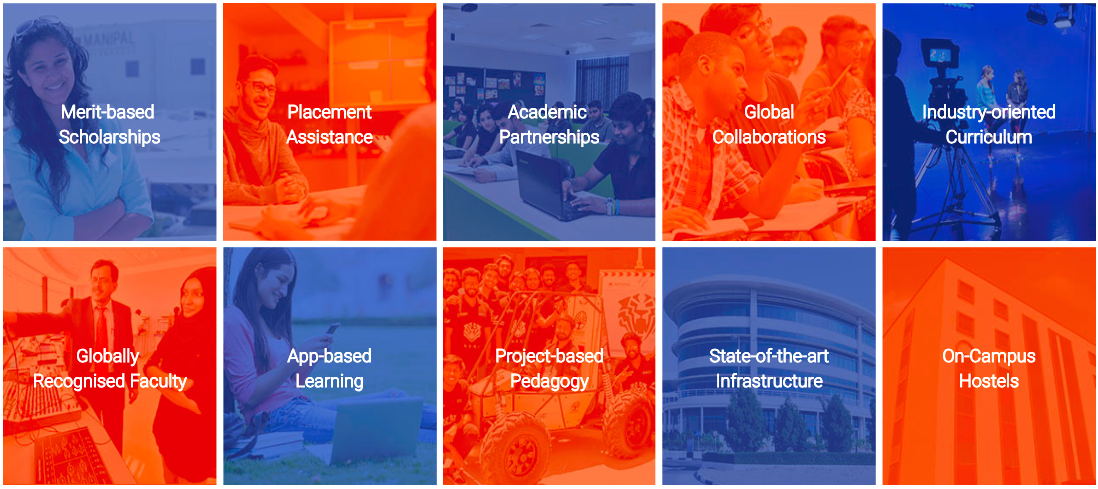 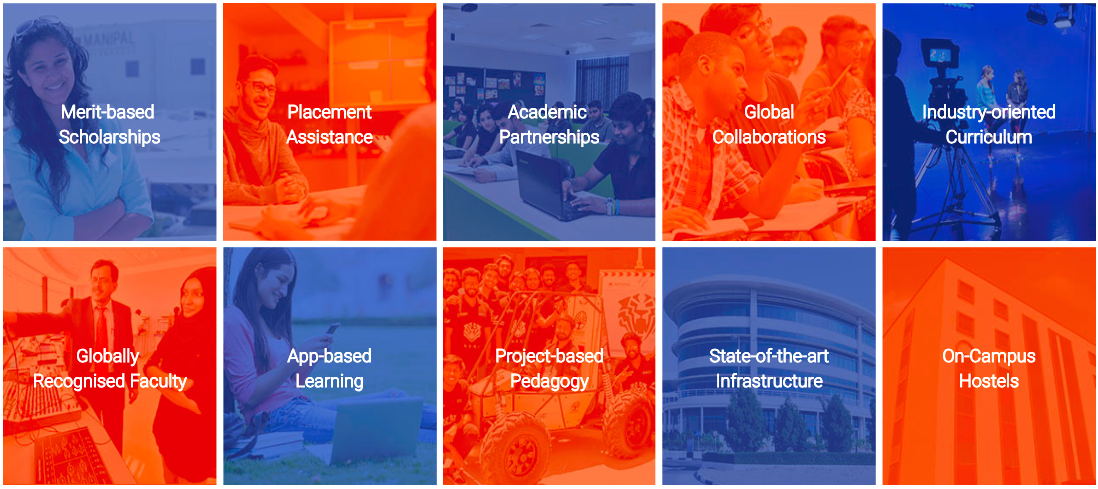 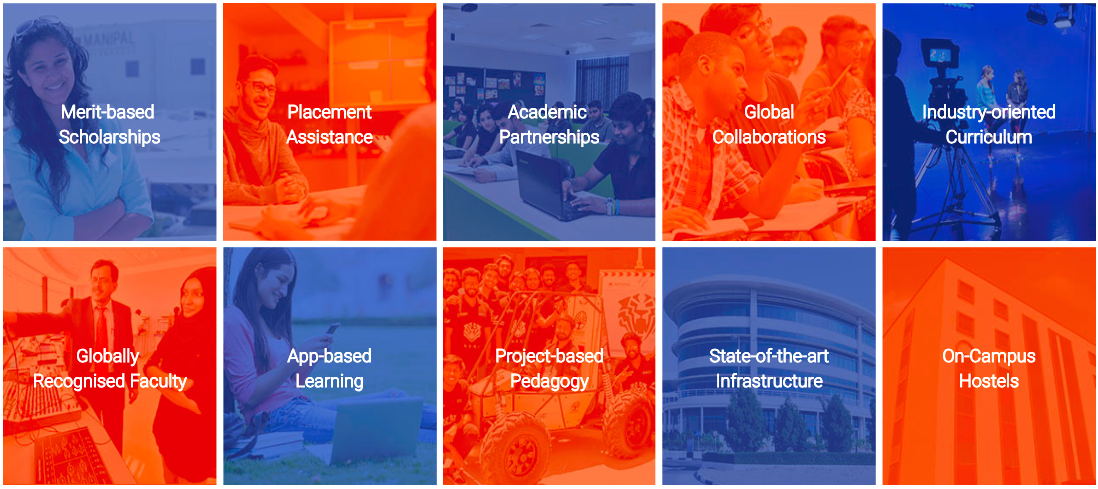 On-campus Hostels
Global Collaborations
Career Services 
(Placements & Internships)
Tech-based Pedagogy
Academic Partnerships
Thank You!
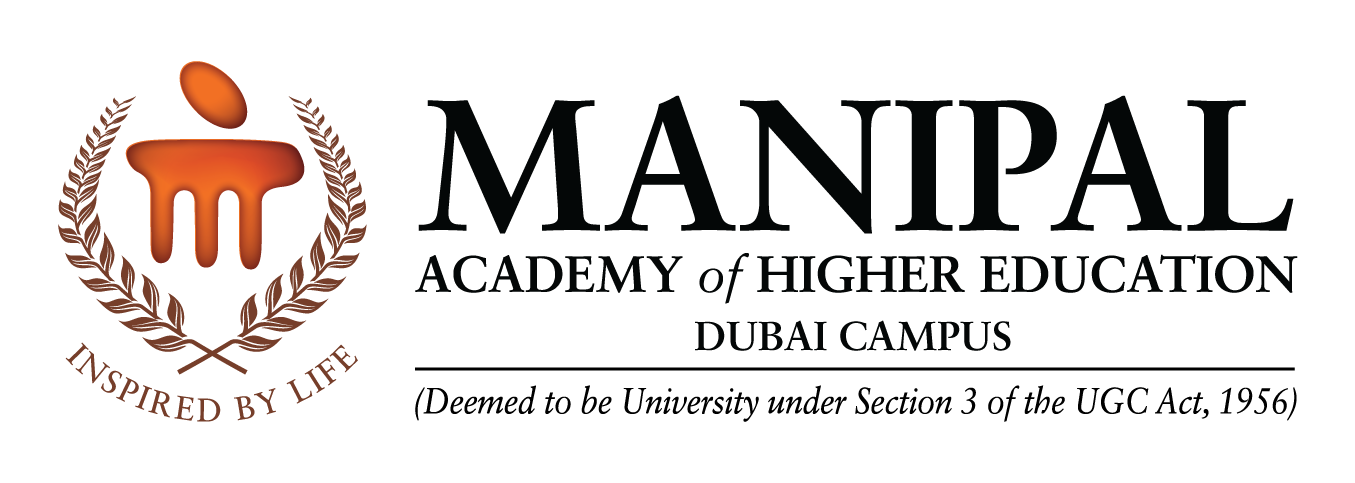